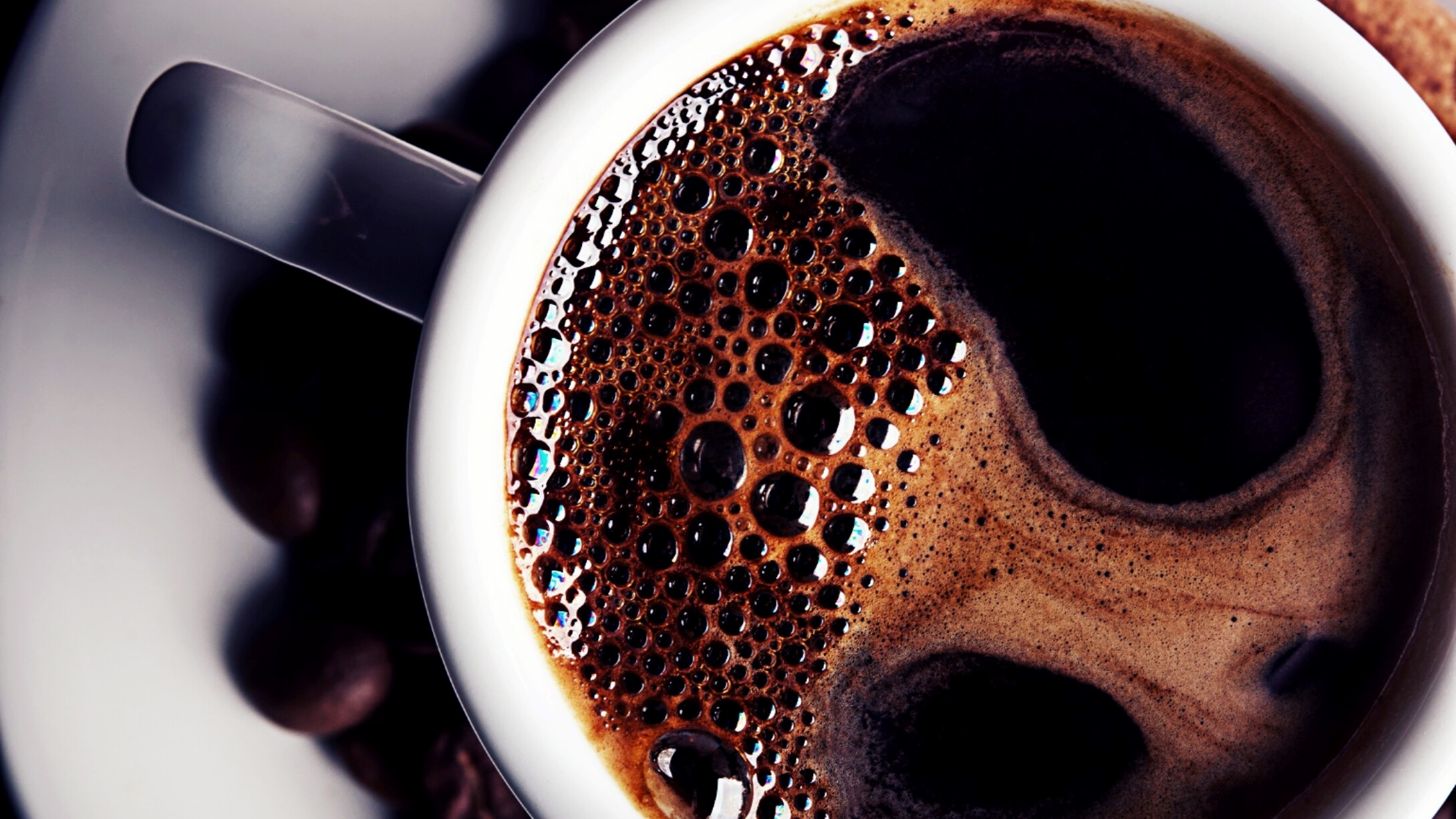 ПОЛІТИЧНІ КОМУНІКАЦІЇ
ПЛАН
Політична комунікація: поняття, структура, функції
Вперше про політичної комунікації в науковому плані заговорили в період Першої світової війни, коли тільки почали з'являтися дослідження пропаганди. 
Теоретичні роботи і термін "політична комунікація" виникли в кінці 1940-х - початку 1950-х рр..
14.02.2023
Виділення досліджень політичної комунікації в самостійний науковий напрям викликано причинами
післявоєнної хвилею демократизації; 
появою і розвитком кібернетичної теорії; 
виникненням і активним використанням нових комунікаційних технологій і систем. 
Нині політична комунікація є перспективною галуззю наукових досліджень, яка вивчає весь спектр відносин представників влади та громадян з питань політики, а також взаємозв'язок між діями суб'єктів політичної влади і електоральної поведінки
14.02.2023
Визначення
Політична комунікація – це процеси вироблення, передачі і обміну політичною інформацією, яка структурує політичну діяльність і надає їй нового значення. 
Одне з найповніших визначень політичної комунікації дав французький соціолог політики Р. Ж. Шварценберг: «це процес передачі політичної інформації, за допомогою якого інформація циркулює між різними елементами політичної системи. Безперервний процес обміну інформацією може бути як між індивідами, так і між владою та підлеглими».
14.02.2023
нові якості інформації як політичного ресурсу
на відміну від природних, трудових і грошових ресурсів, інформація не зменшується в міру її використання, тому її політичного впливу вистачає на будь-яку аудиторію.
інформація невідчужувана. та придбання нової інформації не зменшує нашої здатності придбати ще стільки ж. 
інформація миттєво поширюється в просторі, і її одночасно можуть споживати різні політичні актори. З погляду політичної мобілізації суспільства інформаційний ресурс має перевагу всеосяжності та одночасності впливу, що до інформаційної революції було практично неможливе.
14.02.2023
компоненти політичної комунікації
Суб'єкт, що здійснює активну політичну діяльність, пов'язану з виконанням поставлених цілей;
Адресат комунікації (інший суб'єкт), який отримує повідомлення, обробляє його і робить відповідний посил повідомлення відправнику, тим самим здійснюючи процедуру зворотного зв'язку;
Канали комунікації;
Контент повідомлення;
Простір (індивідуальний, колективний, мережевий і т.д.).
14.02.2023
ЗМІ
До найбільш поширених засобів масової комунікації входять зв'язки з громадськістю, друк, радіо, телебачення, Інтернет, реклама, телефон, телеграф, кіно, театр, а також мітинги, маніфестації, виборчі кампанії та інші масові виступи та видовища. Зміст будь-якого засобу комунікації є інший засіб комунікації: наприклад, змістом листа є мова, змістом телеграфу - друк, змістом друку - письмовий текст.
14.02.2023
структура комунікативних процесів
Семантичний рівень
Технічний рівень
Інфлуентальний рівень
14.02.2023
Семантичний рівень
розкриває залежність процесів передачі інформації і виникнення комунікації між суб'єктами від використовуваних знаково-мовних форм. З цієї точки зору до уваги береться здатність використовуваних людьми засобів (знаків, символів і слів) зберігати або перешкоджати збереженню сенсу переданої інформації, забезпечувати їх адекватну інтерпретацію реципієнтами. Держава та її інститути повинні використовувати мовні форми, які зрозумілі населенню і можуть згладжувати протиріччя між споживачами урядової інформації. В іншому випадку може утворитися так званий комунікаційний вакуум у відносинах влади з народом, що може призвести до розвитку конфліктної або навіть кризової ситуації.
14.02.2023
Інфлуентальний рівень
розкриває ступінь впливу інформації на свідомість людини, оскільки саме на цьому рівні визначаються джерело, передумови і фактори ефективності мають місце на інформаційному ринку ідей, поглядів і уявлень. Щоб підвищити ефективність своєї діяльності, суб'єкти політики повинні забезпечувати адресність, смислові та часові параметри подачі інформації, враховувати особливості аудиторії, для якої передаються повідомлення, орієнтуватися на панівні в суспільстві традиції, звичаї, ідеали, цінності. Існує декілька найбільш поширених форм інформаційного впливу: дезінформування, лобіювання, маніпулювання, пропаганда, кризове управління, шантаж і т.д.
14.02.2023
Технічний рівень
пропонує наявність цілого ряду технічних засобів отримання, переробки і передачі інформації. З цієї точки зору інформаційна діяльність суб'єктів політики дає функціонування спеціальних організаційних структур, фахівців, банків даних, мереж і технологій зберігання і передачі інформації, значення яких полягає в їх здатності без змін, зволікання, в потрібному напрямку передати певне повідомлення. Даний рівень також розкриває механізм збору, аналізу, зберігання, вилучення та передачі політичної інформації за специфічними каналах комунікації за допомогою інформаційно-технічних структур і систем, комп'ютерних мереж, засобів мобільного зв'язку, баз і банків даних суб'єкта. Використання цих канатів дозволяє державним інститутам здійснювати безперервну комунікацію зі своїми громадянами.
14.02.2023
Типологія політичних комунікацій
на вербальні та невербальні, що використовують мовні системи та немовні методи, наприклад жести та міміку;
формальні та неформальні, які використовують офіційні та неофіційні джерела інформації та контакти;
вертикальні та горизонтальні, які використовують контакти між вищими та нижчими політичними структурами та контакти на одному владному рівні;
групові, внутрішньогрупові та масові, що характеризують контакти між групами, всередині групи і охоплюють великі маси людей.
14.02.2023
М. Маклюен запропонував розділяти комунікації на «холодні» та «гарячі».
«Гарячі» засоби характеризуються низьким ступенем участі аудиторії,
«холодні», навпаки, «високим» ступенем участі, коли потрібно «домалювати» у своїй уяві недолік інформації. 
Наприклад, друк, радіо - це «гарячі» комунікації, а телебачення і телефон - досить «холодні», де дається фрагментарна інформація, що вимагає активної інтерпретації.
14.02.2023
три типи комунікації
безпосередня взаємодія (міжособистісна комунікація «обличчям до обличчя»),
 опосередкована взаємодія
опосередкована квазівзаємодія.
14.02.2023
Безпосередня взаємодія
Безпосередня взаємодія має місце у випадку прямого контакту учасників комунікаційного процесу, що знаходяться в одній просторовочасовій системі. Така комунікація має характер діалогу в тому сенсі, що вона побудована на двосторонньому інформаційному обміні: комунікатор одночасно є і адресатом, «одержувачем» повідомлення від іншого учасника комунікаційного акту і навпаки. Крім того, для передачі або інтерпретації смислового змісту в процесі міжособистісного спілкування разом із словами, зазвичай, використовуються й інші символьні форми – інтонація, жести, вирази обличчя тощо
14.02.2023
опосередкована взаємодія
опосередкована взаємодія припускає обов’язкове використання допоміжних засобів, які дозволяють обмінюватися повідомленнями людям, «віддаленим» в просторово-часовому відношенні. В ролі таких допоміжних засобів можуть виступати, наприклад, папір у разі особистого або ділового листування, а також електричні дроти, електромагнітні хвилі і різні технічні пристрої в разі телефонної розмови, радіопереговорів, телеконференції, Інтернет-дискусії тощо. В порівнянні з міжособистісним спілкуванням опосередкована взаємодія виявляється здатною «подолати» просторово-часову локалізацію і, тим самим, набуває принципово інших характеристик.
14.02.2023
Так, учасники подібного комунікаційного акту, що знаходяться в різних контекстах, не можуть бути впевнені в адекватному сприйнятті деяких смислових виразів (наприклад, «тут», «зараз» тощо), і з цієї причини вимушені використовувати в ході символьного обміну певну кількість додаткової, такої, що конкретизує той або інший контекст, інформації – указувати в листі місце і час його написання, представлятися на початку телефонної розмови тощо. Крім того, опосередкована взаємодія припускає, в порівнянні з безпосередньою, і певну зміну набору символьних форм, доступних учасникам комунікаційного акту. Так, наприклад, обмін листами виключає можливість використання міміки і жестів, але, в той же час, допускає використання інших, суто специфічних символь них форм, властивих листу, – шрифтових виділень, підкреслення тощо
14.02.2023
опосередкована квазівзаємодія
Це особливі види соціально-політичних відносин, які встановлюються в результаті використання ЗМК: друк, радіо, телебачення, Інтернет тощо. Подібна до опосередкованої взаємодії, ця форма комунікаційного акту припускає розширення доступу до інформаційно-змістовного наповнення в часі й просторі, при цьому вона істотно відрізняється від обох типів комунікації двома важливими особливостями
14.02.2023
Особливості
По-перше, й безпосередня, й опосередкована комунікація будуються на тому, що їх учасники орієнтуються один на одного в плані вживання певного набору слів, виразів та інших символьних форм, тоді як у разі опосередкованої квазівзаємодії символьні форми відтворюються для невизначеного кола потенційних одержувачів.
По-друге, слід мати на увазі, що і безпосередня, і опосередкована взаємодії мають форму діалогу, тоді як опосередкована квазівзаємодія, по суті, є монологом – в плані однонаправленості інформаційного потоку. Очевидно, що читач, телеглядач, радіослухач є одержувачами символьних форм, виробники яких не вимагають і, взагалі кажучи, не передбачають отримати пряму і негайну відповідь.
14.02.2023
Особливості політичних комунікацый
І. Суб’єктами політичної комунікації є: громадяни, групи, політичні інститути і політичні  актори (зовнішні і внутрішні) (виборці, формальні і неформальні групи, об’єднання громадян, громадські організації, об’єднання і рухи, політичні партії, лобістські структури, органи державної влади і місцевого самоврядування, регіональні, міждержавні і міжнародні організації).
14.02.2023
ІІ. Категорії суб’єкт і об’єкт політичної комунікації перегукуються, оскільки залежно від виду комунікації суб’єкт політичної комунікації може ставати її об’єктом (наприклад, комунікація в  системі владних відносин може відбуватись в напрямку від органів державної влади (суб’єкт) до політичних партій (об’єкт), тоді як ініціатором електоральної комунікації на парламентських виборах є політична партія і її об’єктом виступає виборець).
14.02.2023
ІІІ. Політичні комунікації відрізняються і змістом комунікацій, тими повідомленнями, що поширюються під час здійснення зв’язків з громадянами в політичній сфері. Політичне повідомлення є ключовим аспектом політики, оскільки більшу частину політично значущої інформації людина отримує саме завдяки розповсюдженим повідомленням і зовсім не з власного досвіду. Доступність відомостей про минуле і прогнози щодо майбутніх подій є можливою лише під час передачі повідомлень.
14.02.2023
Напрями
Можна виділити  зовнішню і внутрішню політичну комунікацію. 
Внутрішня політична комунікація відбувається всередині групи, політичного інституту чи політичного актора між його структурними елементами.
Зовнішня політична комунікація відбувається за такими напрямками: 
група – громадяни,  політичний інститут – громадяни,  політичний актор – громадяни,  громадяни – група,  громадяни – політичний інститут, громадяни – політичний актор,  група – політичний інститут, група –політичний актор,  політичний інститут – група,  політичний інститут – політичний актор, політичний актор – група,  політичний актор – політичний інститут,  група – інша група, політичний інститут – інший політичний інститут, політичний актор – інший політичний актор.
14.02.2023
три рівні інформаційних потоків в системі  політичної комунікації
Перший рівень обслуговує органи влади і управління (циркулює переважнослужбова інформація).
 Другий – утворює інформаційне середовище діяльності партій, профспілок, суспільних рухів (циркулюють програми, статути, інформація про їх діяльність). 
Третій звертається безпосередньо до громадської думки, до масової свідомості, до політичної поведінки.
14.02.2023
Oсновні принципи політичної комунiкації:
пріоритетність якостей i цiнностей даної культуpи (iєpаpxiя);
рівні права yсix громадян на отримання iнформацiї (демократiя);
наближеність до культури нації, етносу, конфeciї, класу тощо (iдентичнicть);
урахування мopaльнo-етичниx норм (мораль).
14.02.2023
Політична комунікація виконує наступні функції по відношенню до політичної системи і громадянському суспільству:
1) інформаційну (поширення необхідних знань про елементи політичної системи та їх функціонуванні);
2) соціалізаційну (відтворює норми і цінності, прийняті в даному суспільстві, формує важливі і необхідні норми політичної діяльності і політичної поведінки);
3) політичної освіти (розвиває адекватну орієнтацію щодо політичної системи, а також відносно реальних політичних процесів);
4) пропаганди (вираження інтересів суб'єктів влади сприяє цілеспрямованому формуванню громадської думки з найбільш важливим політичним проблемам);
14.02.2023
5) політичної мобілізації (обмін інформацією між керівниками і керованими з метою отримання згоди останніх на прийняття рішення);
6) політичного розваги (сприяє зміцненню політичних орієнтацій громадян, що, у свою чергу, сприяє підтримці соціально-політичної системи держави);
7) легітимації (сприяє визнанню або зміцненню державної влади чи соціального інституту, статусу, повноважень, спираючись на прийняті в даному суспільстві цінності).
14.02.2023
три основні способи (канали) політичної комунікації
1. Комунікація через засоби масової інформації: друковані засоби (преса, книги, плакати), електронні (радіо, телебачення). Така комунікація реалізується через проведення прес-конференцій,брифінгів, розсилання прес-релізів, розміщення політичної реклами.
2. Комунікація через організації, коли ланкою передачі слугують політичні партії, групи інтересів, суспільні організації і рухи.
3. Комунікація через неформальні канали з використанням особистих зв’язків.
14.02.2023
Всі засоби масової інформації доцільно розділяти на:
Візуальні (періодична преса);
Аудіальні (радіо);
Аудіовізуальні (телебачення);
Електронні (Інтернет).
14.02.2023
Розглядаючи вплив масмедіа на політико-комунікативний простір, доцільно виділяти такі складові взаємодії:
 Політичний зміст засобів масової інформації;
Суб'єкти та установи, що беруть участь у виробництві контенту;
Ефект;
Вплив політичної системи на систему ЗМІ; - Вплив системи ЗМІ на політичну систему.
Масмедіа є сполучною ланкою між політичними акторами і суспільством.
14.02.2023
Характерні риси засобів масової інформації:
публічність (необмежене, неперсоніфіковане коло споживачів);
наявність спеціальних технічних засобів;
непряма, розділена в просторі та часі взаємодія комунікаційних парт­нерів;
непостійний характер аудиторії;
переважна односпрямованість впливу від комунікатора до реципі­єнта.
14.02.2023
У сфері політики ЗМІ виконують ряд важливих функцій:
інформаційно-комунікативне поширення політичної інформації, налагодження контактів, спілкування;
політико-аксіологічну - поширення політичних цінностей і норм.
безпосередньо організаторську - організація політичної активності мас;
світоглядну, пов'язану з прагненням надати глибокий вплив на світоглядні орієнтації аудиторії, самосвідомість людей, включаючи мотивацію політичної поведінки;
14.02.2023
лобістську - представництво інтересів різних груп впливу;
критичну - критика уряду та офіційних політичних інститутів влади;
маніпулятивну - політичні маніпуляції, спрямовані на зміну суспільної думки.
14.02.2023
Понад піввіку тому американський політолог Геральд Лассуелл опублікував знамениту статтю, що започаткувала дослідження моделей політичної комунікації, з логічної схеми: “Найбільш придатний спосіб опису комунікативного акту полягає в тому, щоб відповісти на питання: Хто? Що повідомляє? За яким каналом? Кому? З яким результатом?”
На думку Р. Бреддіка, описання комунікативного процесу варто доповнити двома принципово важливими аспектами: за яких обставин і з яким наміром спрямовується певне повідомлення
14.02.2023
Моделі політичної комунікації
Комунікація може здійснюватися за трьома схемами:
"лінійна", 
"транзакційна" (або "двоспрямована")
"інтерактивна".
14.02.2023
"лінійна"
Велику популярність в застосуванні отримала лінійна модель, яка розглядає комунікацію як дію, коли почуття та ідеї кодуються відправником у певному виді повідомлення, а потім відправляються одержувачу за допомогою якого-небудь каналу.
14.02.2023
Транзакційна
Транзакційна модель являє комунікацію у вигляді двоспрямованого процесу одноразової відправлення і отримання інформації комунікаторами.
14.02.2023
Інтерактивна
Інтерактивна або кругова модель комунікації включає в себе не тільки передачу повідомлень від відправника до одержувача. Важливим елементом цієї моделі виступає зворотний зв'язок - сукупність реакцій одержувача на повідомлення, що виражається у відправці відповідного повідомлення. І відправник, і одержувач інформації по черзі міняються своїми ролями, отже, вони впливають один на одного, керуючись отриманими в результаті попередніх комунікативних актів даними.
14.02.2023
моделі політичної комунікації, що описують по-різному роль керуючих і керованих в політичному процесі
У першій - моделі Ж.-М. Коттре - особлива роль надається керуючим. У результаті взаємодії між керівниками і керованими виникає три типи відносин: 
ідентичності (керуючі ідентичні керованим): 
включення (керуючі все і постійно є суб'єктами політики)
перетину (у процесі реалізації влади керуючі поступово відділяються від керованих).
14.02.2023
У другій - моделі К. Сайн - приділяється увага ролі політичної еліти в процесі реалізації політичної комунікації. Політична еліта здійснює політичну владу над суспільством, як правило, не безпосередньо, а опосередковано, шляхом використання різних проміжних ланок (наприклад, бюрократичного апарату або засобів масової комунікації). На думку К. Сайн, еліти намагаються доводити до мас інформацію, яка б зміцнювала їх легітимність.
14.02.2023
Модель мовлення
припускає надання інформації з центру одночасно багатьом абонентам на периферії.
Ця ситуація трапляється доволі часто: наприклад, під час лекції чи офіційної доповіді, коли слухачі зосереджені в аудиторії, а також у разі теле-, радіопередачі, коли деяке повідомлення одночасно приймає доволі велика кількість людей, що мешкають в різних місцях. Характерними рисами цієї моделі як типової однобічної комунікації є порівняно невелика можливість особистого зворотного зв’язку (особливо якщо йдеться про ЗМІ), а також та обставина, що час і місце комунікації визначені відправником
14.02.2023
Модель діалогу
стосується поширення інформації в реальній комунікативній мережі: індивіди спілкуються безпосередньо між собою, ігноруючи центр чи посередників і самостійно вибираючи час, місце і тему інформаційного обміну.
Ця модель також широко застосовується: від простого особистого листування і телефонних переговорів до використання Інтернету і електронної пошти. Характерна відмінність діалогової моделі полягає в тому, що вона припускає своєрідну “горизонтальну рівність” учасників інформаційного обміну, на противагу “вертикальному” принципу “керівництва – підпорядкування”, що притаманна моделі мовлення. Безсумнівно, така комунікація не виключає участі більше ніж двох сторін (наприклад, невелика зустріч, телефонна конференція, дискусія на сайті мережі Інтернет тощо). Однак збільшення кількості учасників і, зокрема, поява “ведучого” сприяють зближенню такої моделі з моделлю мовлення.
14.02.2023
Консультаційна модель
співвідноситься з великою кількістю ситуацій, в яких індивід, що перебуває на периферії комунікативної лінії, шукає необхідні дані в центральному інформаційному сховищі (сервер чи інший банк даних, у найпростішому варіанті – робота з книгами, газетами й іншою друкованою продукцією в бібліотеці). На відміну від моделі мовлення, тут місце і час консультації, а також тема повідомлення визначаються не центром, а периферійним користувачем, що володіє максимальною свободою
14.02.2023
Реєстраційна модель руху інформації
є протилежною до консультаційної моделі. У ній центр запитує та одержує інформацію від периферійного джерела.
 Ця модель застосовується, наприклад, якщо індивіду закритий доступ до центрального банку даних, а також під час автоматичного запису телефонних повідомлень, у всіх системах електронної сигналізації і спостереження. Зосередження інформації в центрі нерідко відбувається без бажання індивіда і без узгодження з ним. Хоча ця схема історично не нова, її можливості значно зросли внаслідок комп’ютеризації і розширення телекомунікаційних мереж. Типовим для реєстраційної моделі є та обставина, що центр має більший контроль над визначенням напрямку інформаційного потоку, ніж індивід, що перебуває на периферії комунікативної мережі, який, зрештою, може і не знати про спрямованість інформаційного потоку.
14.02.2023